109-2光復高中防疫宣導
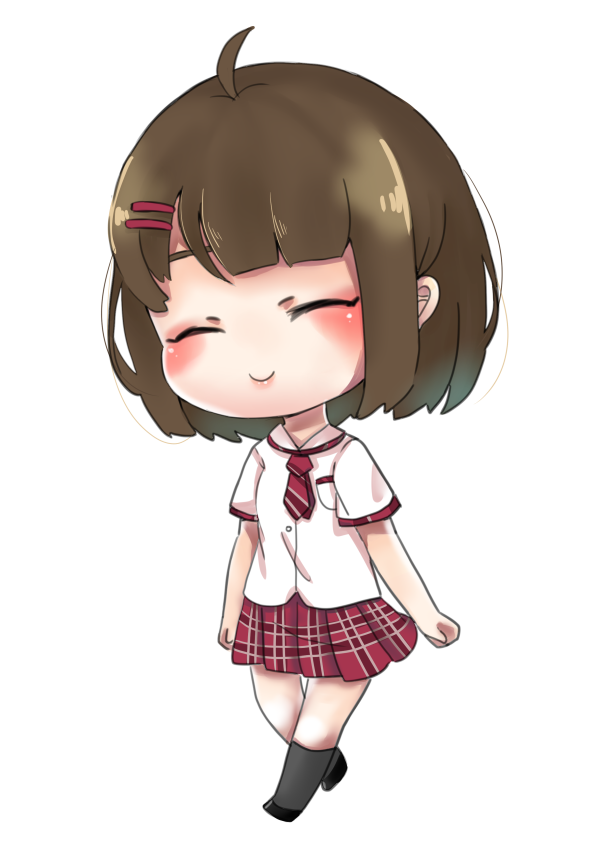 因應新型冠狀病毒肺炎
COVID-19疫情防制
全球數據(截至110.2.20)
累積確診數前五名




累計死亡數前五名
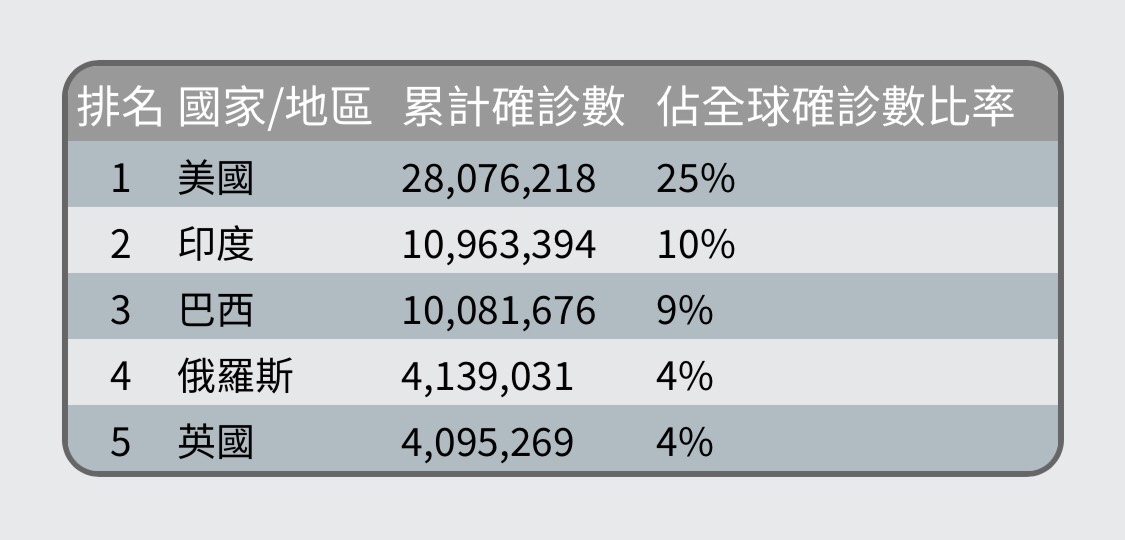 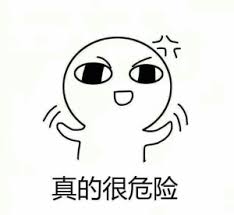 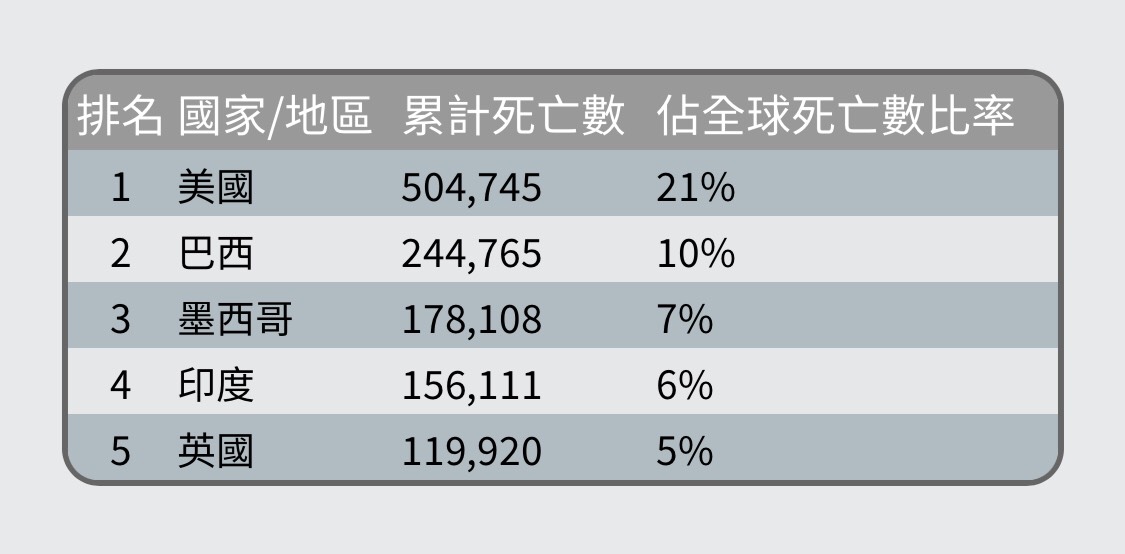 關於臺灣(截至110.2.20)
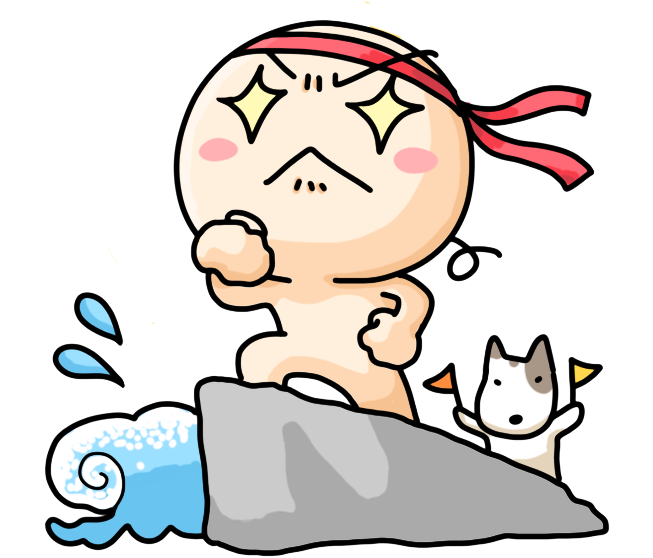 為了保障出入的自由。
為了保障自己和家人的平安健康。
為了保障親愛的同學及好友平安健康。
而，我們~
  能做什麼?
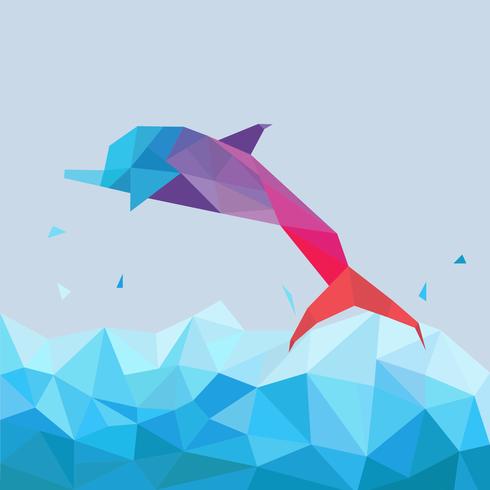 秋冬防疫專案
109年12月1日起實施「秋冬防疫專案」，強制要求民眾於八大類高感染風險場域活動時佩帶口罩，未依規定者，經場所人員勸導不聽者，將由地方政府依傳染病防治法第70條第1項規定，裁罰3千元以上1萬5千元以下罰鍰。
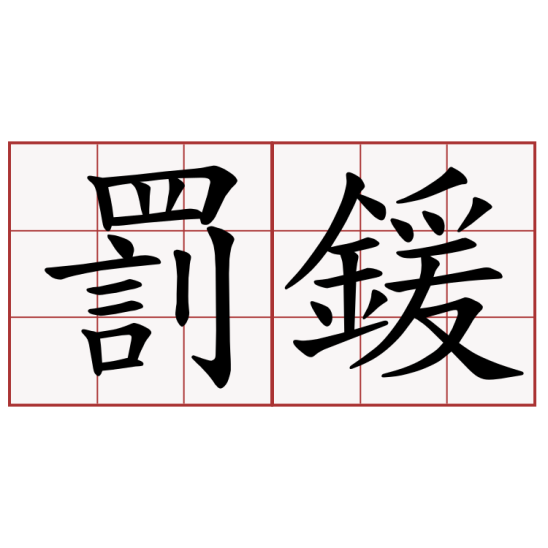 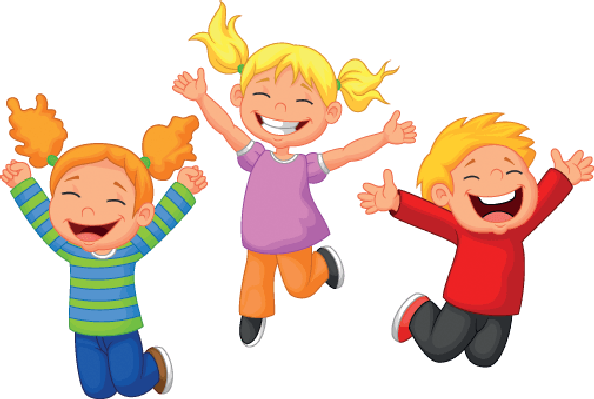 體溫量測-入校路線
請特別注意!!其餘路線均不開放
防疫政策-戴口罩
每日每人務必佩戴口罩，書包另需有備用口罩。
有呼吸道症狀者，遵守規定佩戴口罩，請同學間相互督促。
進入各大辦公室佩戴口罩，無者請勿進入。
進入餐廳、萊爾富佩戴口罩，無者請勿進入。
進入密閉空間佩戴口罩。
未佩戴口罩，
 請保持社交距離。
--室內1.5公尺!
  室外1公尺!
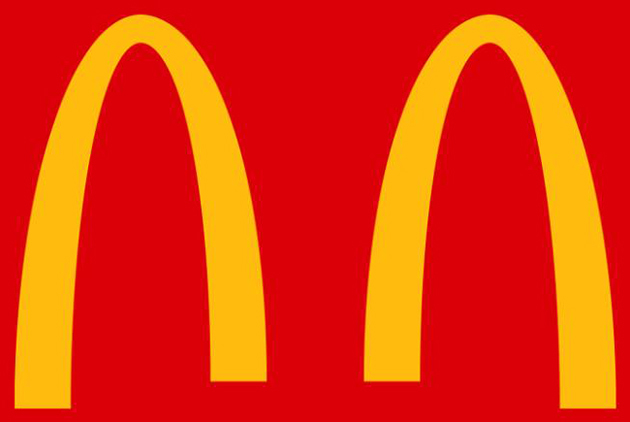 請麥當勞示範社交距離→
消毒工作
時間：每日早修、下午打掃，一日兩次。
請持水桶，至健康中心領取漂白水。
         ◎領取時，請務必登記。

每日班級消毒狀況納入
  整潔競賽成績。
班級自備有消毒水，
       請至健康中心註記。
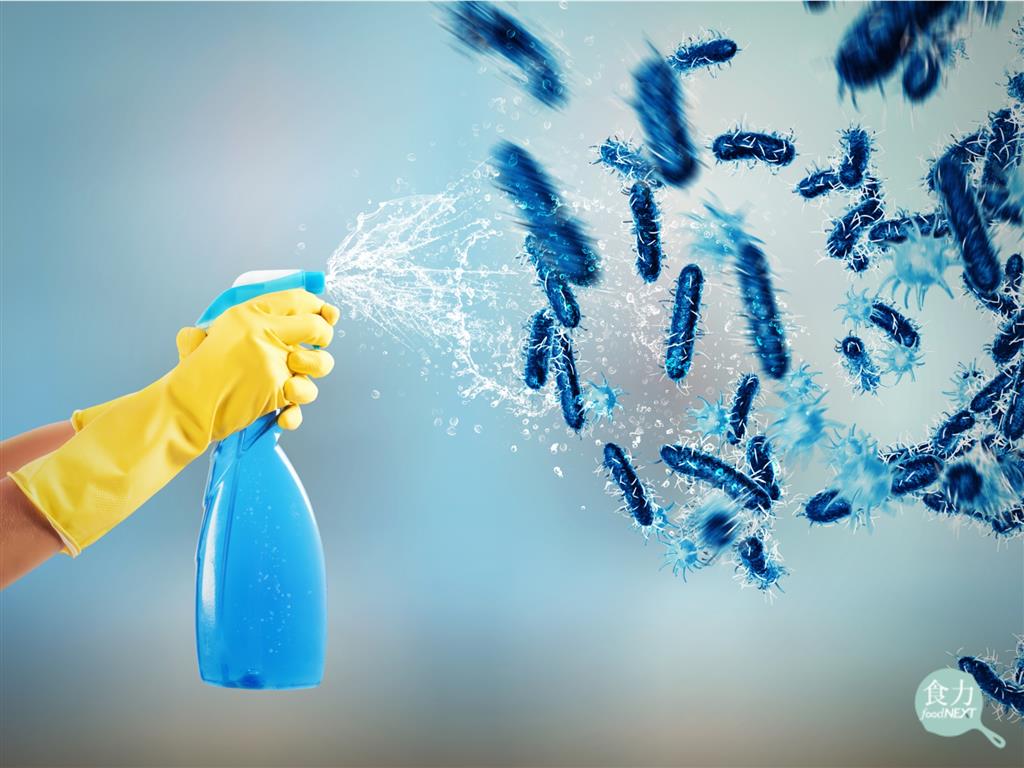 防疫措施
保持手部清潔
定期量體溫
戴口罩
保持社交距離
消毒保持環境清潔
不共飲、不共食
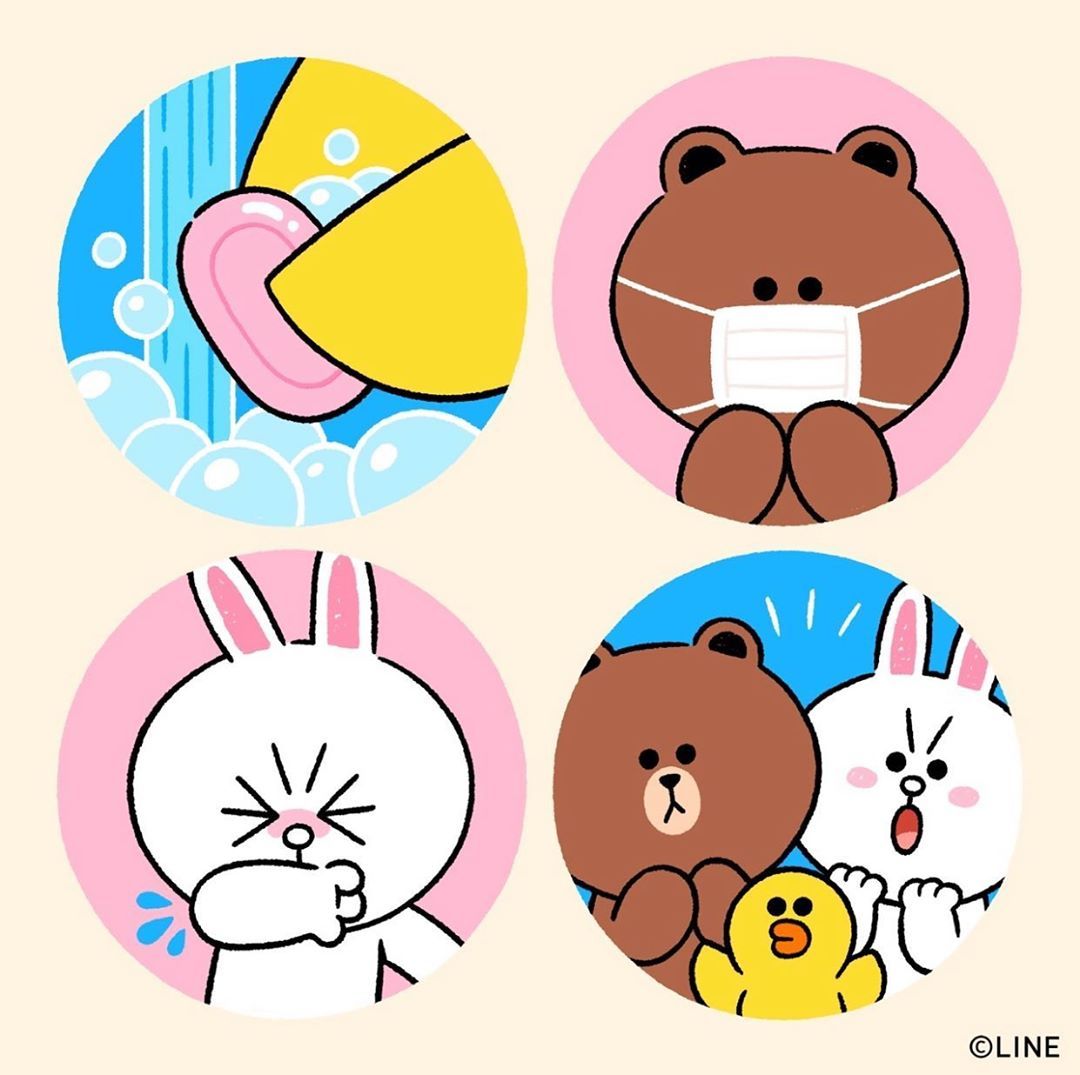 讓我們為了0確診而努力!
 為了全體校園平安健康而落實防疫!


   

學務處 衛生組關心您!
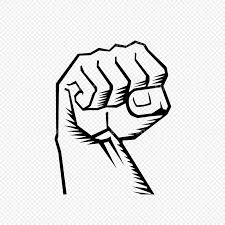